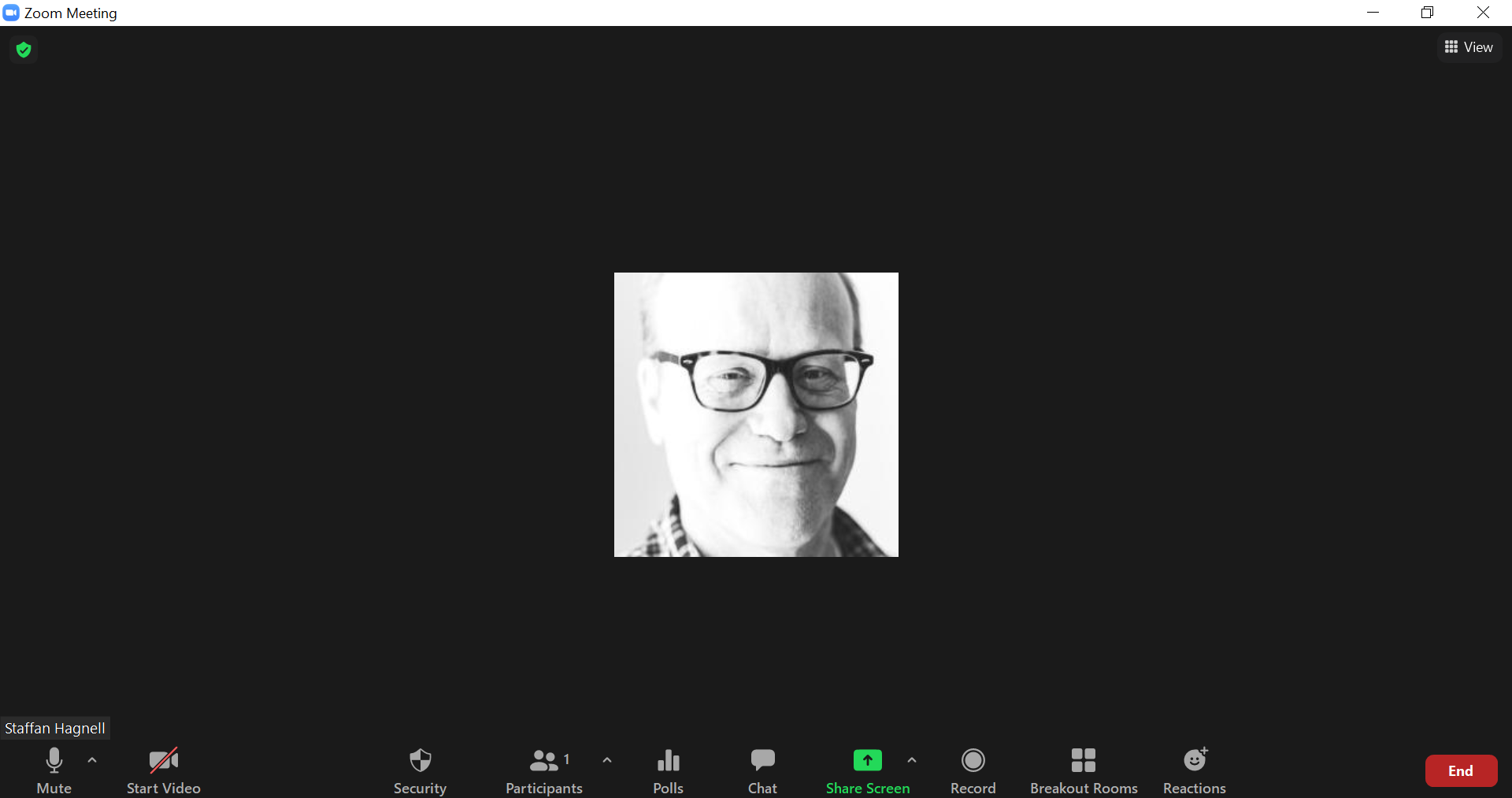 Välkommen till seminariet
Skriv var du kommer ifrån (under Rename)
Ställ frågor i chatten
Internetstiftelsen
En oberoende, affärsdriven och allmännyttig organisation som verkar för ett internet som bidrar positivt till människan och samhället.
Moderator Staffan Hagnell, Internetstiftelsen
[Speaker Notes: Skolfederarion är ett av Internetstiftelsens verksamhetsområden
Svenskarna och internet]
E-id för skolan
Moderator Staffan Hagnell
Seminarium 9 mars 2022
Tidigare seminarier 2020-21
Lösningar för DNP
Personuppgiftshantering
Från val till undervisning
Autentisering
Beställnings-process
GDPR:s krav
Masterdata-hantering
Leda digita-liseringen
Samverkan
Erfarenhets-utbyte
PuB-avtal
E-post
E-leg
DNP
Provision-ering
Schrems II-dommen
Skyddade identiteter
Appar
Tidigare seminarium
2021-03-09 Krav på skolans e-legitimationer
Frågor som diskuterades då
En eller flera lösningar: 
Förvaltningsöverskridande? Samma för elever och lärare? För och nackdelar?
Vem initierar arbetet: Är det en IT eller verksamhetsfråga? Kommunledning eller lokalt?
Vilka enheter: Privata mobiler, tjänstemobiler, tjänsteplattor, separata tokens?
Behövs Svensk e-legitimation eller bara MFA?
Vilka är kraven: Skolverkets krav? Vilka andra nationella krav kommer?
Praktiska frågor: Hur hantera reservlösningar, skyddade identiteter etc?
Inventera behoven!
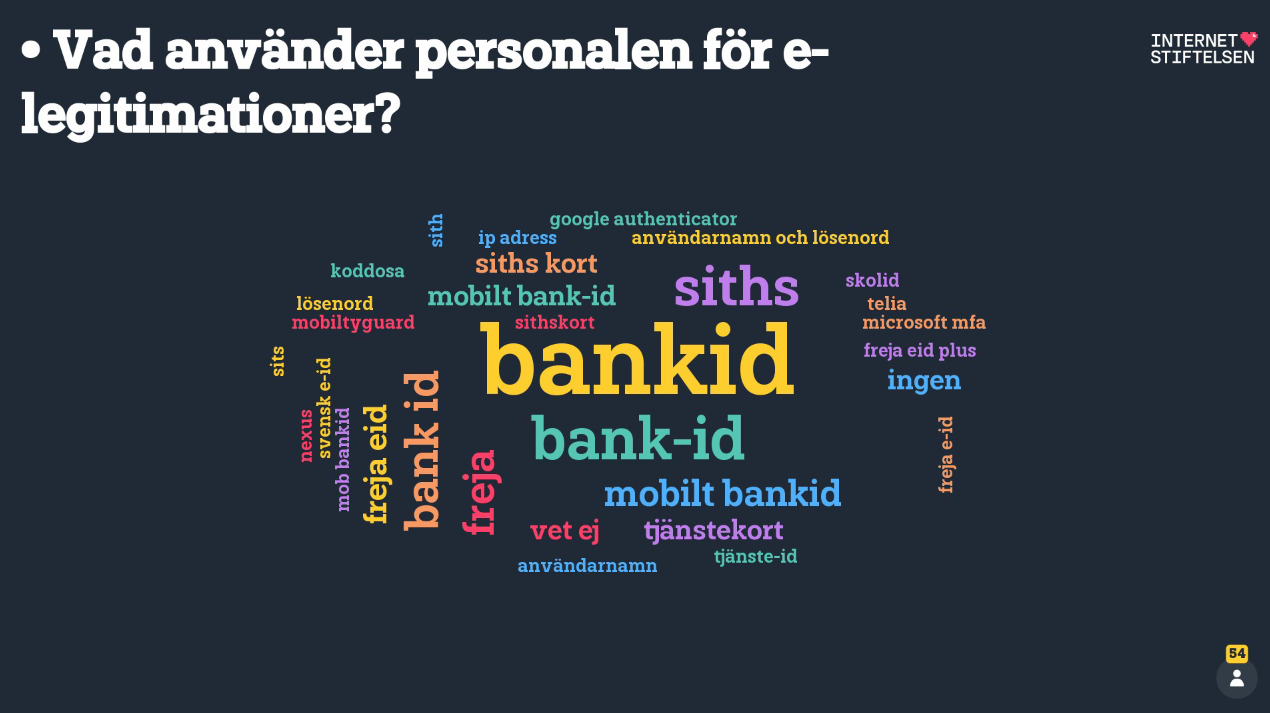 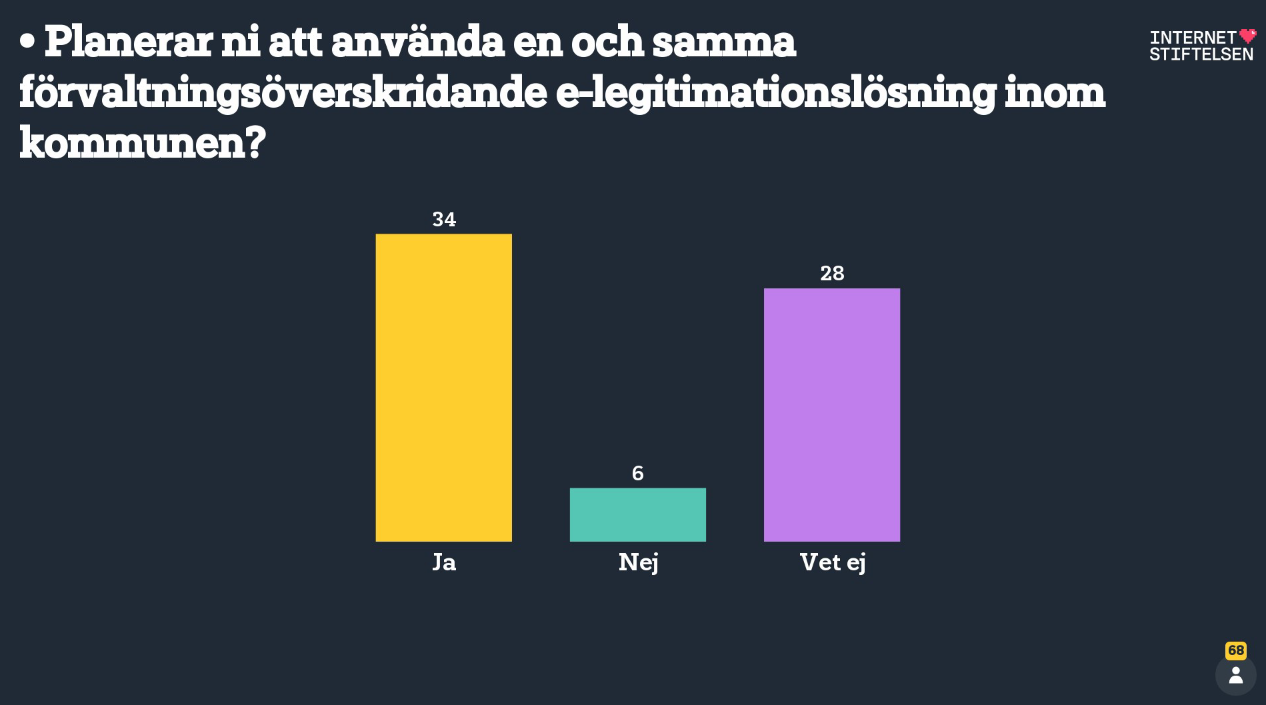 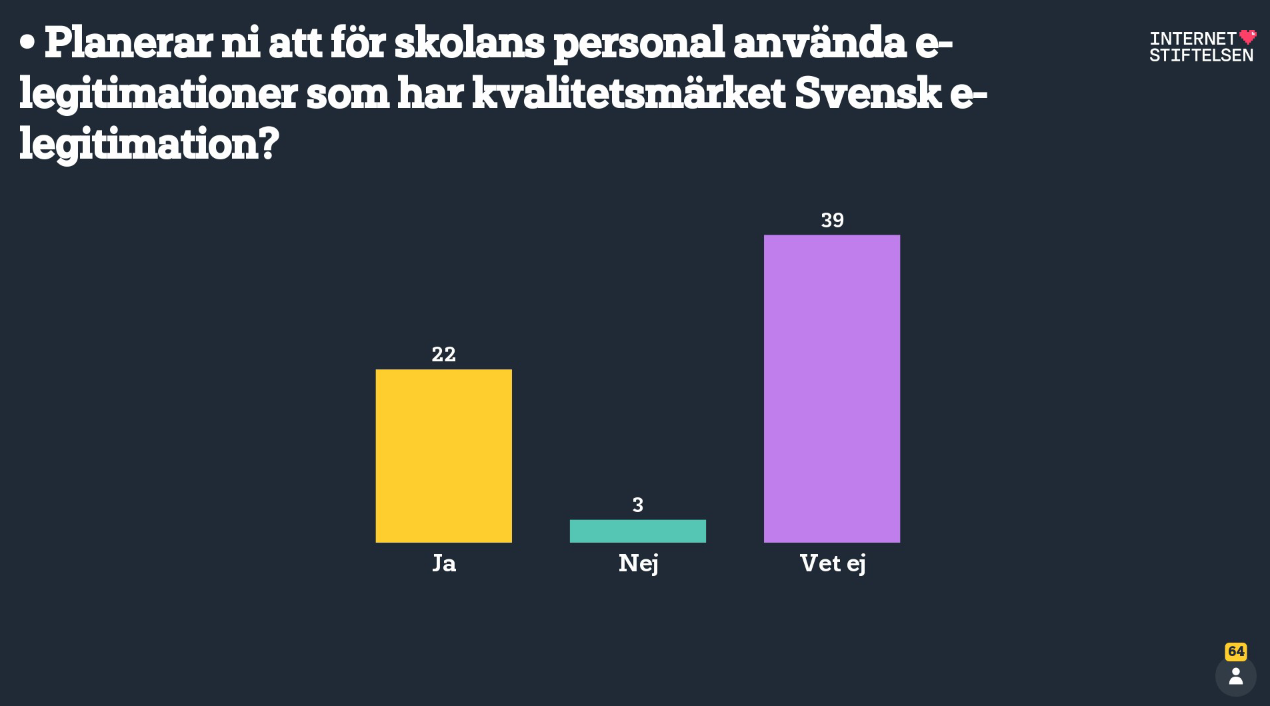 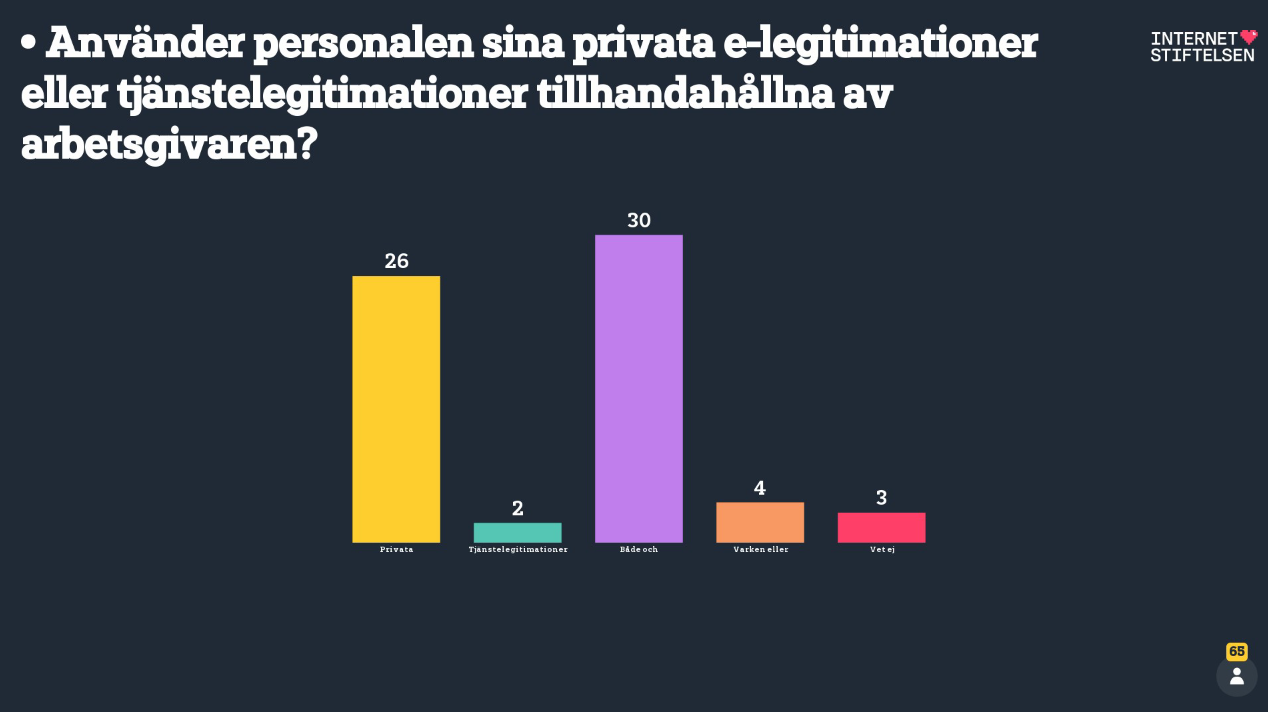 Vet ej
Varken eller
Både och
Tjänste-leg
Privata
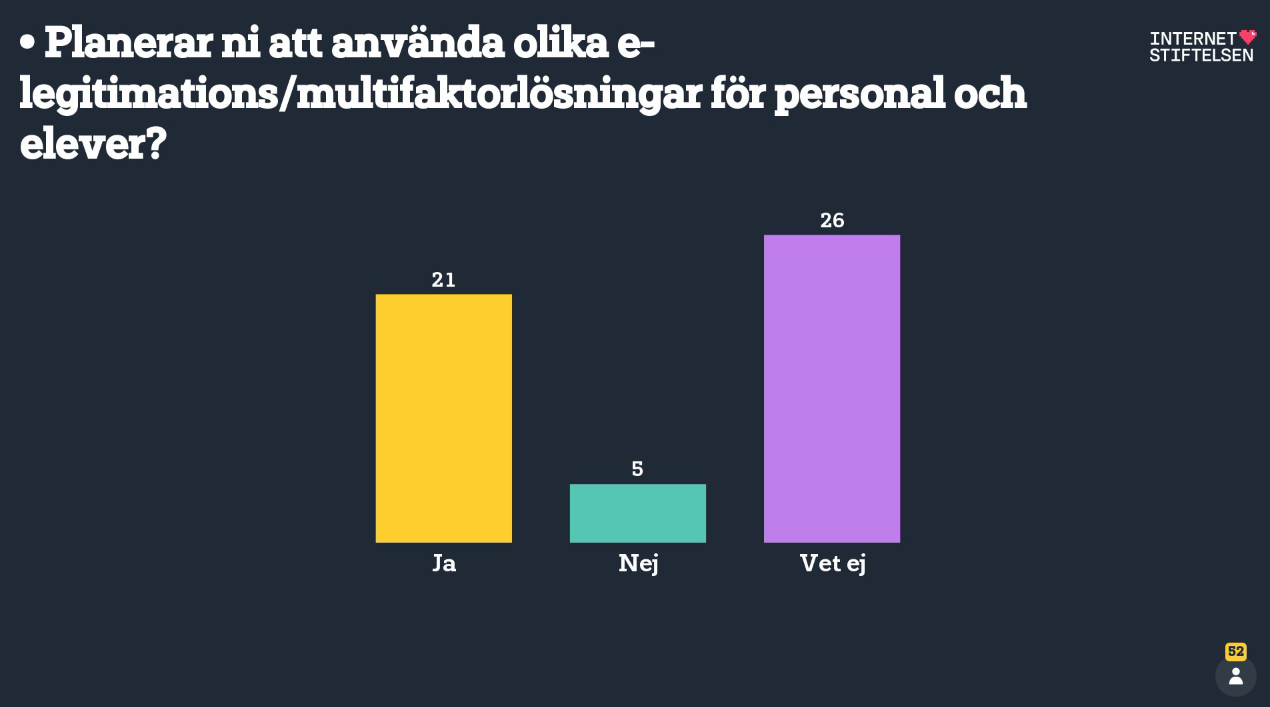 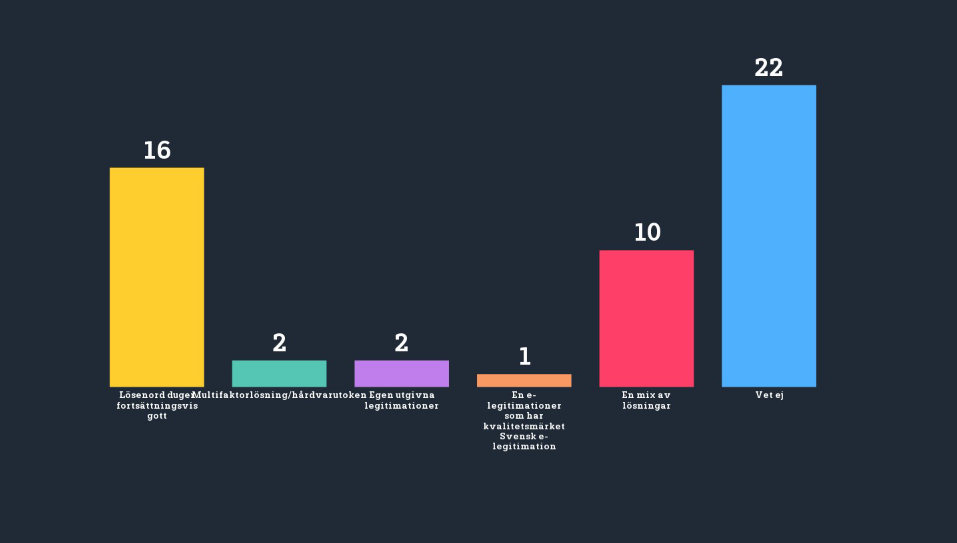 Planerar ni för elever att använda:
Lösenord duger fortsättningsvis 
gott
Multifaktor-lösning/hårvarutoken
Egen utgivnalegitimationer
En mix av lösningar
E-leg som bärkvalitetsmärket
Svensk e-legitimation
Vet ej
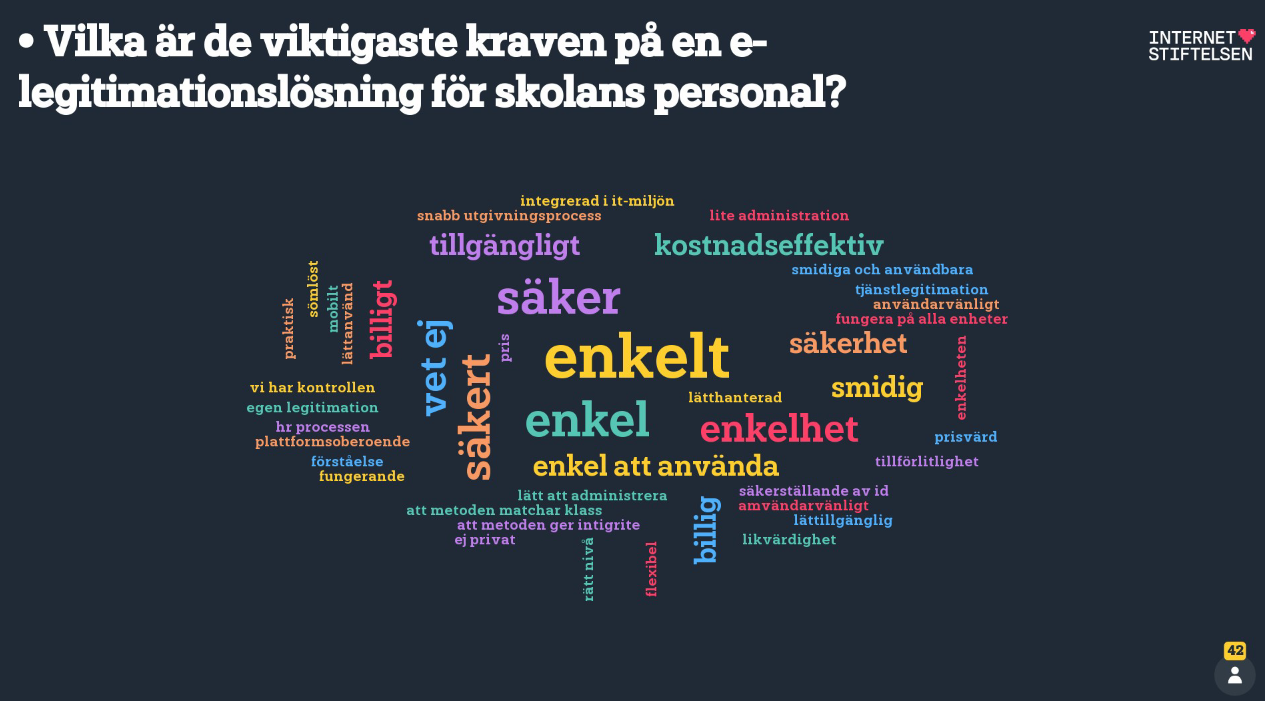 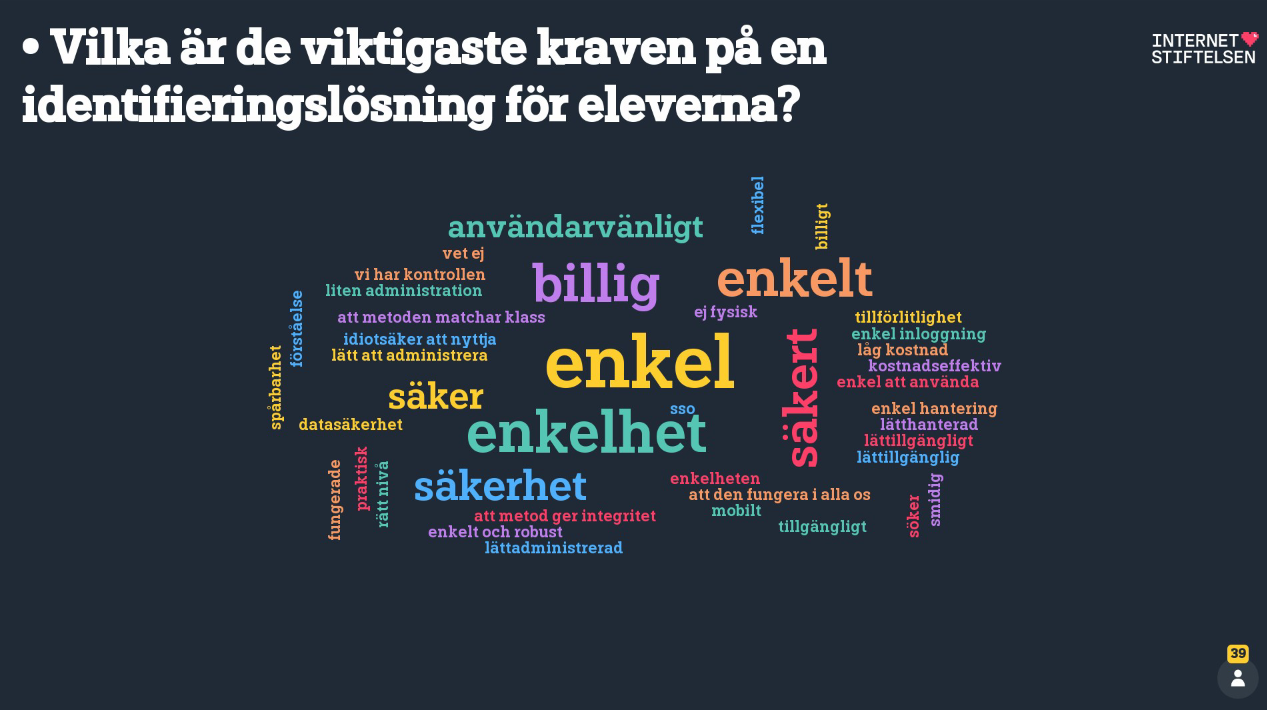 Dagens seminarium – Uppföljning av
Krav på huvudmännen
Utvecklingen av Svensk e-legitimation
Behov, krav och utmaningarna med e-legitimationslösningar
Dagens diskussioner
Har ni inventerat era behov och i så fall vad är era viktigaste krav på en e-legitimationslösning för huvudmannen respektive skolan?
Vad mer behövs för att det ska bli konkret för ert införande av e-legitimation för skolan?
Vilka samarbetsmöjligheter finns mellan huvudmännen kring införskaffning och hantering av E-legitimationer?
Agenda
09:00 	Presentationer
Hedemora kommuns tankar om e-id och hur har de valt: Göran Hoffman, Hedemora kommun
DIGG:s arbete med e-legitimationer, status för tillitsnivå 2: Eva Sartorius, DIGG
Rapportering från Skolverkets arbete med e-id: Skolverket	
Lightning talks´: BankID, Freja eID, Nexus GO Workforce, Online Partner/Pointsharp, SITHS
10.30	Paus (ca)
Hur väljer jag bland e-legitimationer: Börje Shameti Lewin, Inera	
Reflektioner kring skolan och kommunens behov, Fredrik Wellner, Södertälje kommun	
Genomgång av svaren från mentiundersökningen	
	Paus 	
	Diskussioner
Gruppdiskussioner 
Summering av diskussionerna	
Avslutande panel
12.00 Slut